Enlightenment Ideas Spread
Challenge of New Ideas
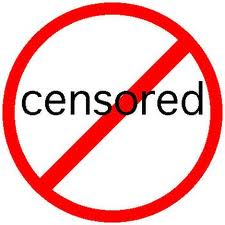 Censorship
Government and church leaders tried to hold on to the old ways
They used censorship, restricting access to ideas and information
They banned books and imprisoned writers
Salons 
New literature, arts, science, 
	and philosophy were discussion 
	topics in salons.
Salons are informal social gatherings where people exchanged ideas.
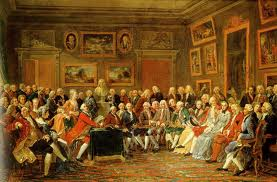 Enlightened Despots
Enlightened despots are absolute rulers who used their powers to bring about political and social changes
Frederick the Great
King of Prussia (Germany) 
from 1740-1786
Admired the work of Voltaire
Revived agriculture
Granted religious toleration
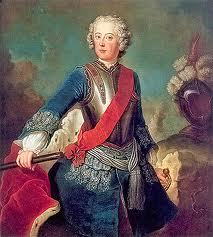 Enlightened Despots
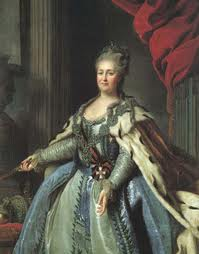 Catherine the Great 
Queen of Russia
Made limited reforms in land and 
	government like state-sponsored 
	education for boys and girls
	
Joseph II
This Hapsburg emperor was the most
	 enlightened despot
Called the “peasant emperor”
Granted toleration to Protestants and Jews
Ended censorship
Abolished serfdom
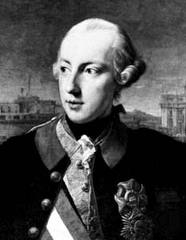 Arts and Literature
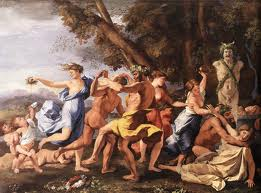 Courtly art
Baroque paintings were large 
	and colorful
Rococo art was personal, charming and elegant
Middle class audience
Successful merchants and town 
officials liked art of family life 
or realistic town and country scenes
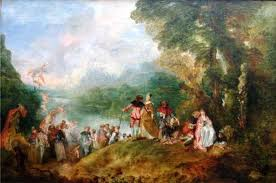 Arts and Literature
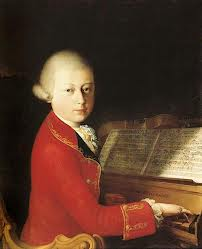 Trends in music
Ballet and operas were performed at 
	royal courts
New musicians were introduced
Johann Sebastian Bach, George Frederick Handel, and Wolfgang Amadeus Mozart are all from this time period
 Novels
Middle class audiences liked stories written as novels
Lives of the Majority
Most were unaffected by courtly behavior
In central and eastern Europe, 
serfdom continued
Peasants (serfs) were bought 
and sold with the land
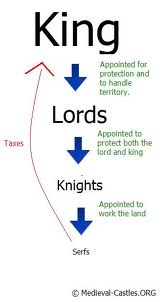 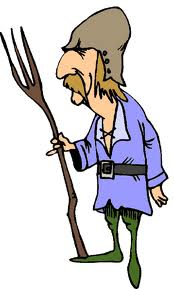